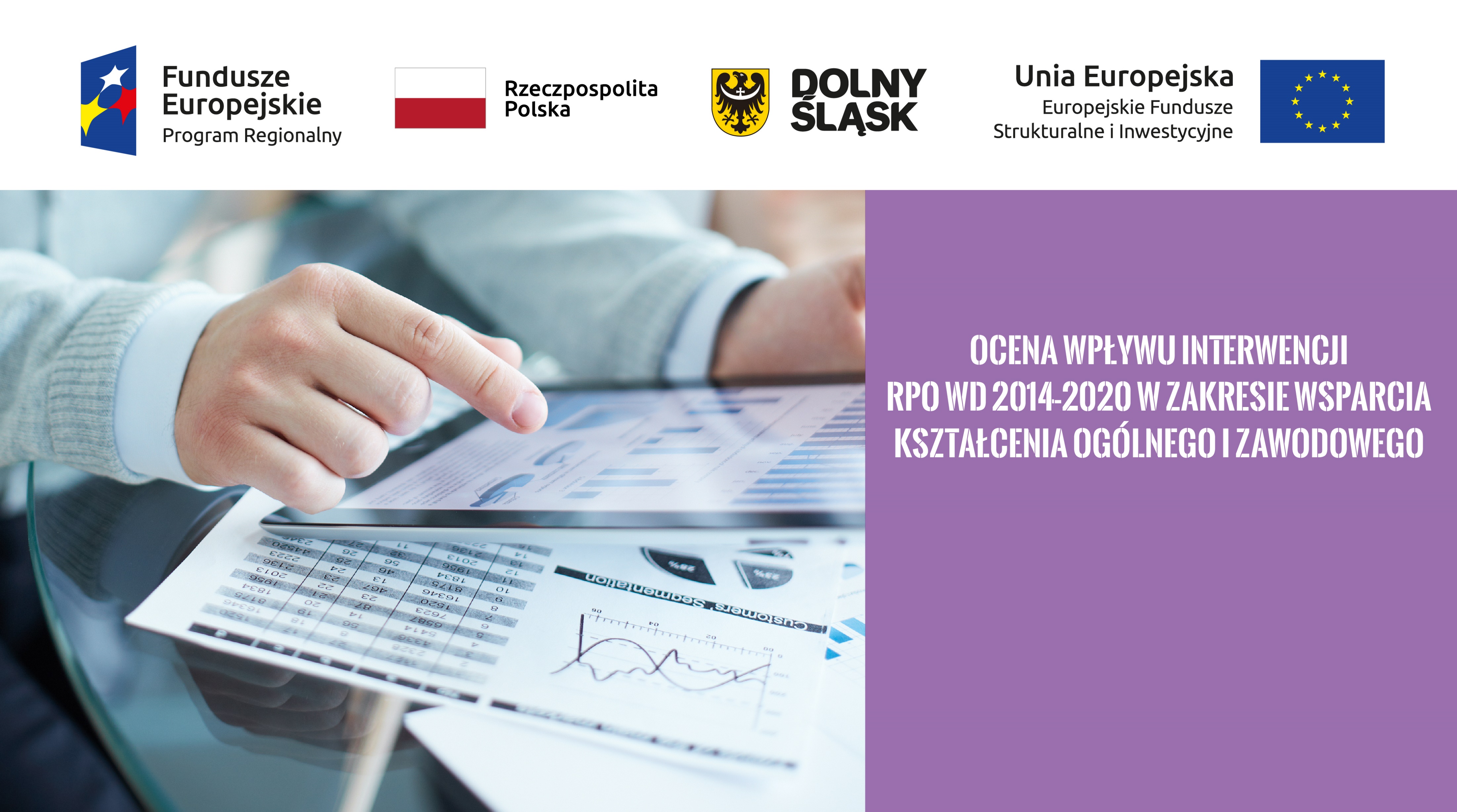 Jakiego typu przedsięwzięcie realizowali Państwo w ramach projektu? (Działanie 7.1)
Źródło: Opracowanie własne na podstawie przeprowadzonych badań ankietowych
Jakiego typu przedsięwzięcie realizowali Państwo w ramach projektu? (Działanie 7.2)
Źródło: Opracowanie własne na podstawie przeprowadzonych badań ankietowych
Jakiego typu przedsięwzięcie realizowali Państwo w ramach projektu? (Działanie 10.2)
Źródło: Opracowanie własne na podstawie przeprowadzonych badań ankietowych
Jakiego typu przedsięwzięcie realizowali Państwo w ramach projektu? (Działanie 10.3)
Źródło: Opracowanie własne na podstawie przeprowadzonych badań ankietowych
Jakiego typu przedsięwzięcie realizowali Państwo w ramach projektu? (Działanie 10.4), cz. I
Źródło: Opracowanie własne na podstawie przeprowadzonych badań ankietowych
Jakiego typu przedsięwzięcie realizowali Państwo w ramach projektu? (Działanie 10.4), cz. II
Źródło: Opracowanie własne na podstawie przeprowadzonych badań ankietowych
Porównanie przedsięwzięć strategicznych SRWD 2020 oraz SRWD 2030 w obszarze edukacji
Źródło: Opracowanie własne na podstawie Strategii Rozwoju Województwa Dolnośląskiego 2020, zał. do uchwały nr XXXII/932/13 Sejmiku Województwa Dolnośląskiego z dnia 28 lutego 2013 r. w sprawie przyjęcia SRWD 2020 oraz Strategii Rozwoju Województwa Dolnośląskiego 2030, zał. do uchwały nr L/1790/18 Sejmiku Województwa Dolnośląskiego z dnia 20 września 2018 r. w sprawie przyjęcia SRWD 2030
Ocena logiki interwencji
W przypadku wszystkich analizowanych działań wskaźniki produktu i rezultatu adekwatnie oddają cele szczegółowe oraz wpisują się w realizację celu głównego Programu. 
Gwarantuje to, że w ramach Programu do realizacji wybierano przedsięwzięcia, które pozwalało na zachowanie spójności w ramach logiki interwencji.
Pozytywnie należy też ocenić uwzględnienie wskaźników, które miały gwarantować oddziaływanie Programu na skutki pandemii COVID-19 na poziomie edukacji ogólnej oraz zawodowej. Działanie to może przynieść pozytywne skutki w zakresie poprawy jakości edukacji, która na skutek konieczności hamowania transmisji wirusa (np. poprzez przejście na edukację zdalną) mogła się przyczynić do pogorszenia wyników edukacyjnych dzieci i młodzieży.
Jak beneficjenci oceniają trafność zrealizowanego przez siebie projektu w stosunku do potrzeb zidentyfikowanych w obszarze edukacji? Ocena w skali od 1 do 5, gdzie 1 oznacza ocenę najniższą, a 5 – ocenę najwyższą
Źródło: Opracowanie własne na podstawie przeprowadzonych badań ankietowych
Liczba realizowanych projektów w podziale na powiaty
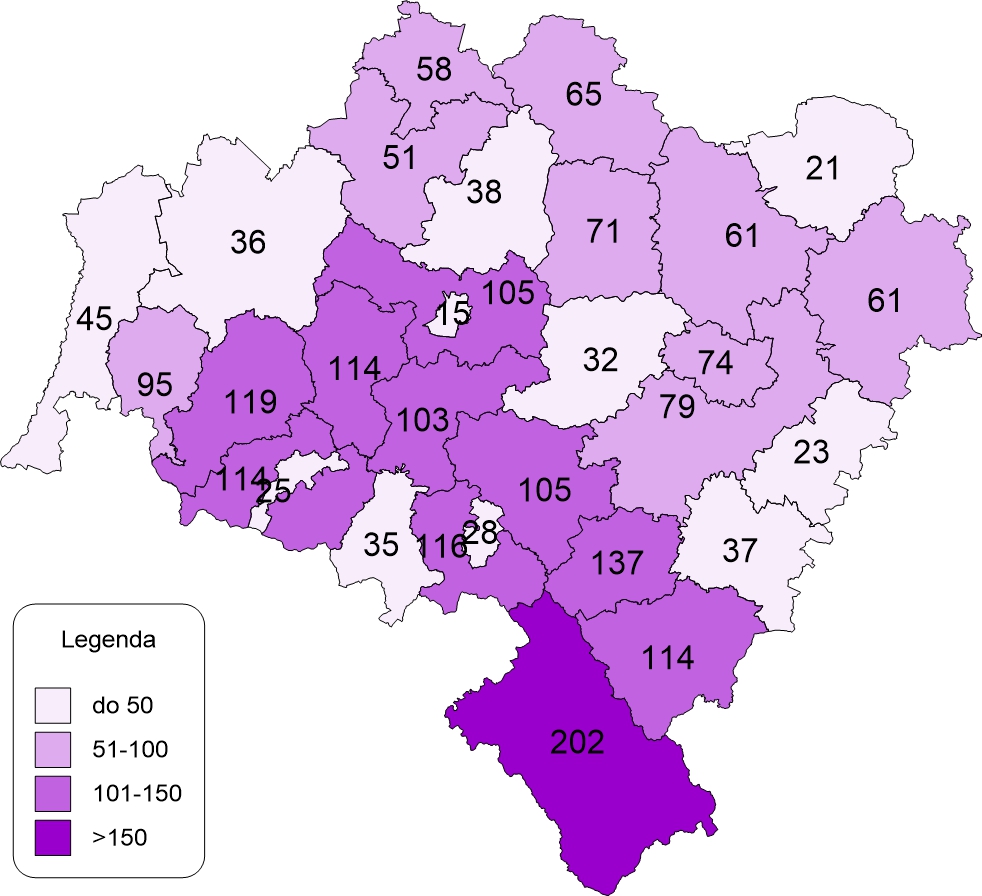 Wartość dofinansowania w ramach wspartych projektów w podziale na powiaty
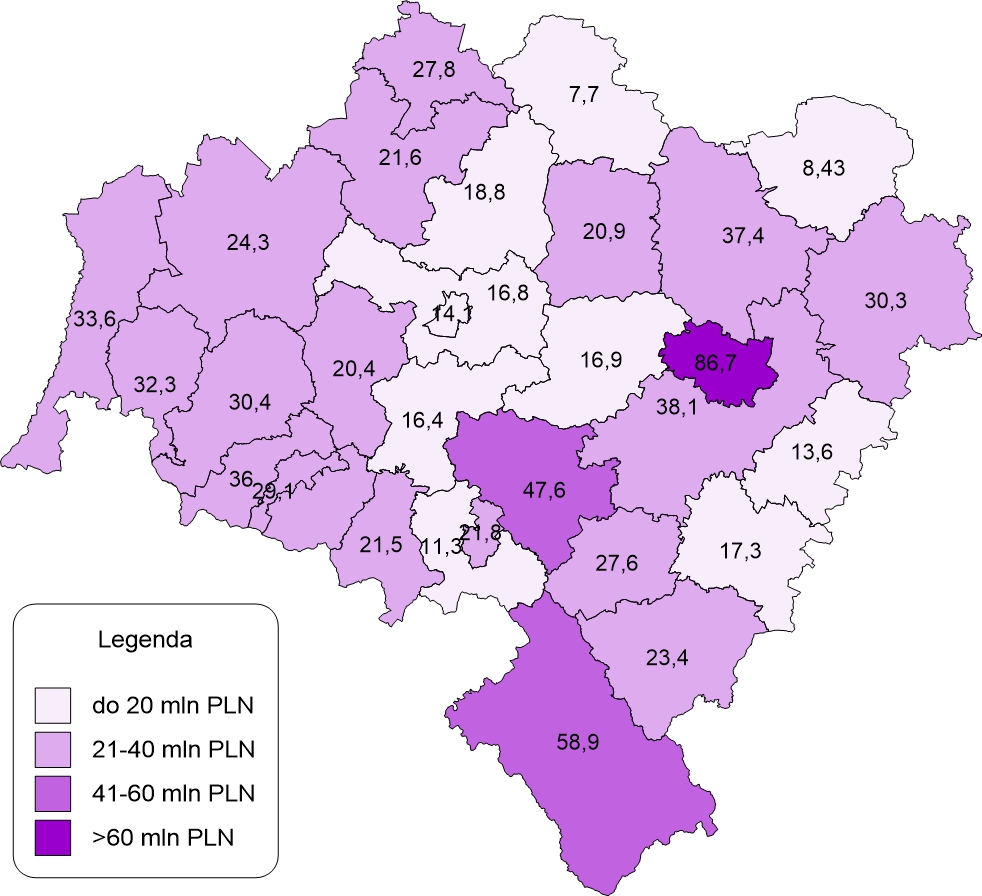 Działanie 7.2
Na jakie problemy odpowiadała realizacja Państwa projektu?
Jak oceniają Państwo osiągnięte w wyniku realizacji projektu efektu?
Źródło: Opracowanie własne na podstawie przeprowadzonych badań ankietowych
Działanie 10.4
Na jakie problemy odpowiadała realizacja Państwa projektu?
Jak oceniają Państwo osiągnięte w wyniku realizacji projektu efektu?
Źródło: Opracowanie własne na podstawie przeprowadzonych badań ankietowych
Czy gdyby nie dofinansowanie ze środków Regionalnego Programu Operacyjnego Województwa Dolnośląskiego 2014-2020 możliwe byłoby zrealizowanie projektu?
Źródło: Opracowanie własne na podstawie przeprowadzonych badań ankietowych
Kryteria oceny wniosków o dofinansowanie w ramach RPO WD 2014-2020
EFRR
EFS
Ocena zastosowanych kryteriów wyboru projektów i regulaminów konkursów
Zarówno dobór kryteriów wyboru projektów, jak i opracowane regulaminy konkursów zapewniły wybór projektów, które odpowiadały na aktualne potrzeby w regionie.
O adekwatności wybranych projektów do potrzeb społeczno-gospodarczych województwa decydują przede wszystkim kryteria merytoryczne szczegółowe, w tym: 
Poziom zamożności gminy,
Przygotowanie infrastruktury i wyposażenia kształcenia zawodowego pod kątem zgodności zawodów z Dolnośląskimi Regionalnymi Specjalizacjami, bądź z potrzebami rynku pracy (w przypadku naborów kierowanych do ZIT),
Zapewnienie rozwoju infrastruktury szkoły w zakresie nauk matematyczno-przyrodniczych i cyfrowych,
Współpraca z pracodawcami.
Pozostałe kryteria pozwalają na wybór przedsięwzięć charakteryzujących się zdolnością do realizacji, oszczędnością, wpisywaniem się projektu w cele szczegółowe poszczególnych osi RPO WD 2014-2020 oraz spójnością koncepcji planowanego przedsięwzięcia, co również wpływa na odpowiadanie projektu na potrzeby regionu (na skutek sprawnej realizacji interwencji i efektywności wykorzystania środków).
Trudności z zapewnieniem wysokiej jakości kształcenia zawodowego
Trudności z zapewnieniem wysokiej jakości kształcenia zawodowego
Wnioski i rekomendacje
Wnioski i rekomendacje